Remote Excavator Team
Alec Boyce, Ryan Fortier, Davis Geniza, Oscar Nunez, Zhiyu Wang
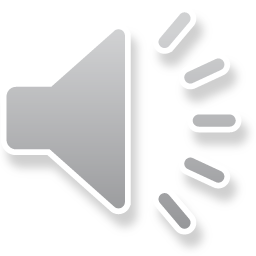 The purpose of  project is to make a remote-control excavator


Engineering requirements description:
a fully electric, remotely operated, small scale excavator

Objective Change(due to the Covid-19)
The arm with hydraulic system
Project Description
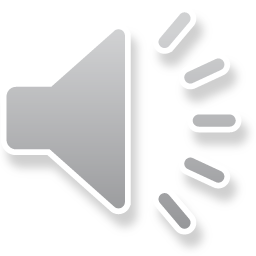 Zhiyu Wang
2
Design
The design that was chosen to construct eliminated the need for a 4 RAM system.

This design also lowered manufacturing costs and arm weight.
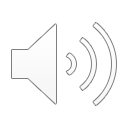 Ryan Fortier
3
The manufactured design features one operational RAM and two demonstrational RAMS.

The design dimensions from Solidworks were used to construct the prototype.
Design Continued
The video shows a kinematic demonstration of the prototype.
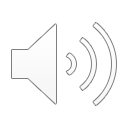 Ryan Fortier
4
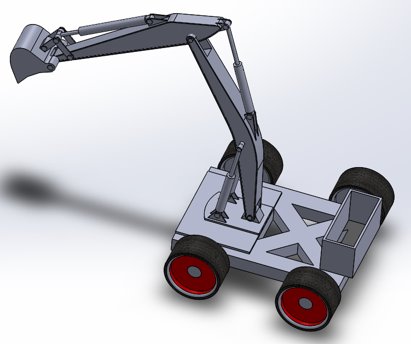 Original design utilized its wheels to turn the excavator's arm.
Final design assembly utilized a tower capable of rotating the arm without moving the excavator's body.
Final design provides easier operability for the user.
Design saves potential cost by reducing number of rams, smaller manifold.
Decision Making
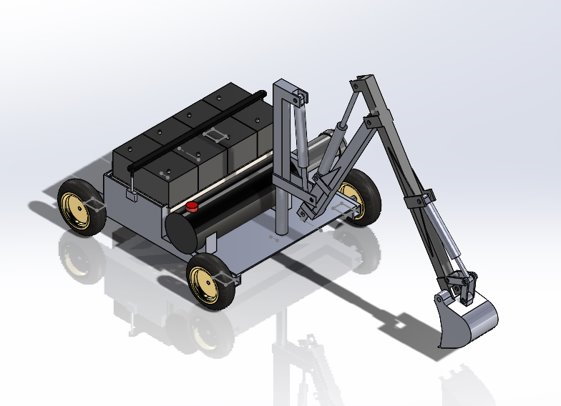 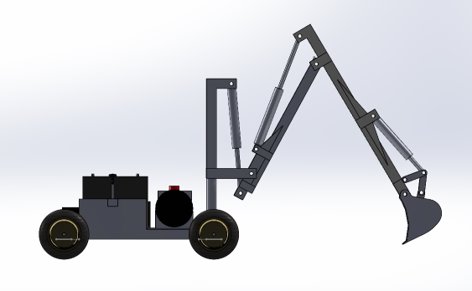 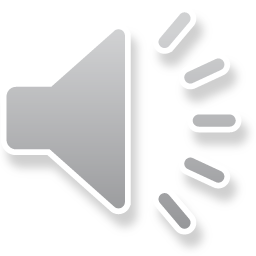 Davis Geniza
5
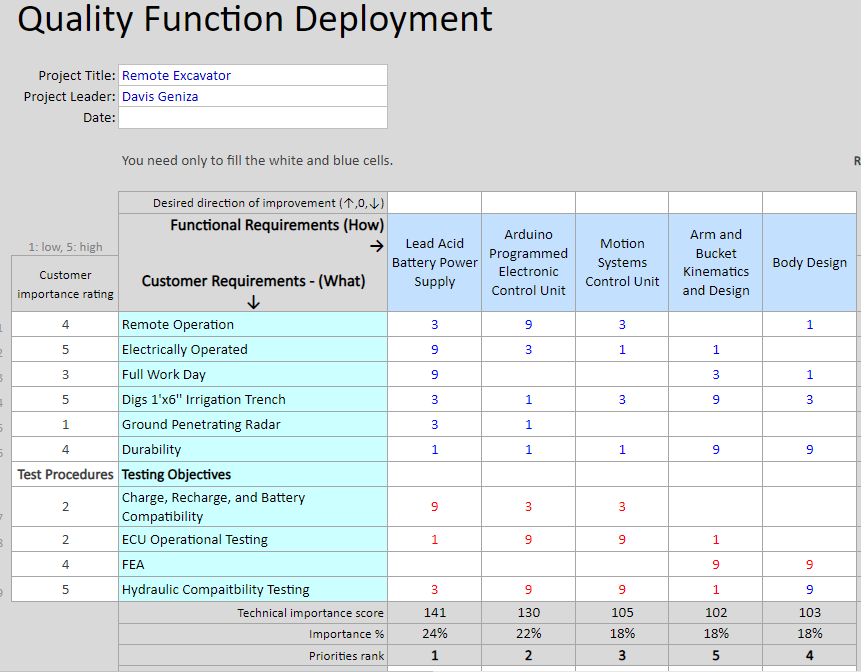 Early design choices stemmed from a QFD.
Powering the excavator with lead acid batteries, providing a full work-day before charging.
Remote operating with Arduino Bluetooth and an Android tablet.
Composing of mostly steel.
Original budget to create entire system ~ $2,800.
Decision Making
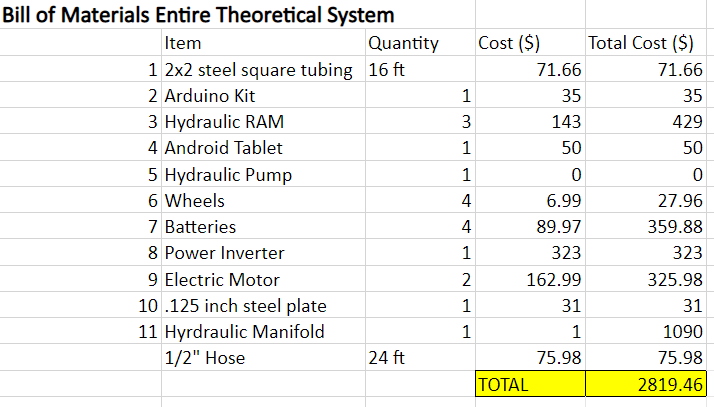 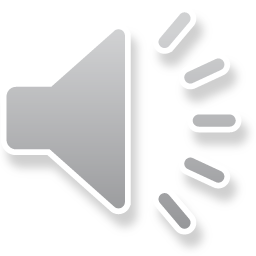 Davis Geniza
6
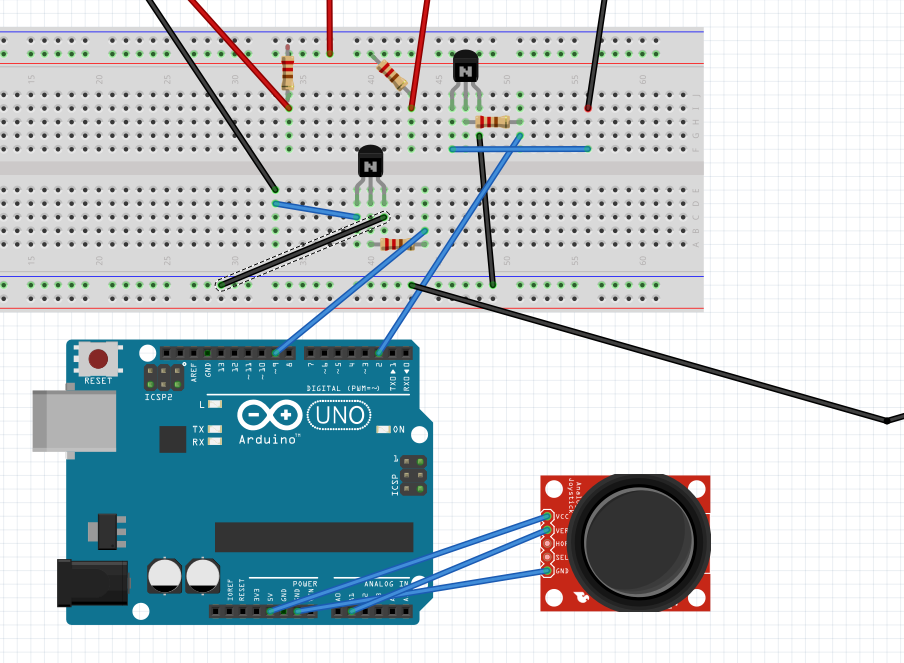 Decision Making
COVID complications delayed purchasing and limited complete construction.
Prototyping the arm design became the main objective, proving the design would be compatible with the hydraulic system available.
A 3-D print of the bucket was created for the prototype, allowing the bucket design to be created closer to specification. Original design designated a steel bucket.
An Arduino joystick module is used to control the ram connected to the prototype.
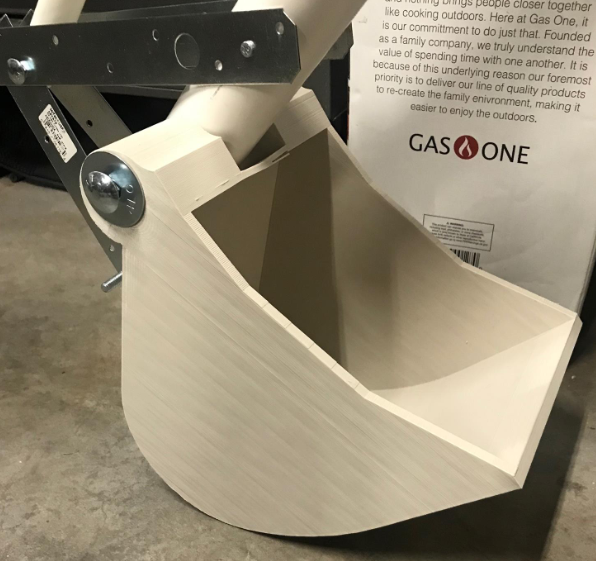 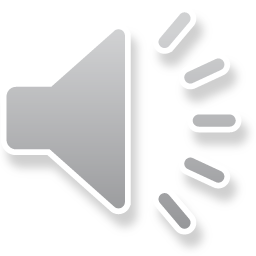 Davis Geniza
7
Manufacturing took place in Alec’s garage
Total time to manufacture the concept 37 hours
PVC, wood 3D printed bucket with  hardware to piece it all together
Started with base and moved to boom and dipper 
Customer requirements include electric powered concept, durability, ability to dig a 1’ by 6” trench and wireless control (working out kinks).
Welding, cutting, drilling, CAD modeling for design and printing of the bucket, as well as electronic controlling
Manufacturing
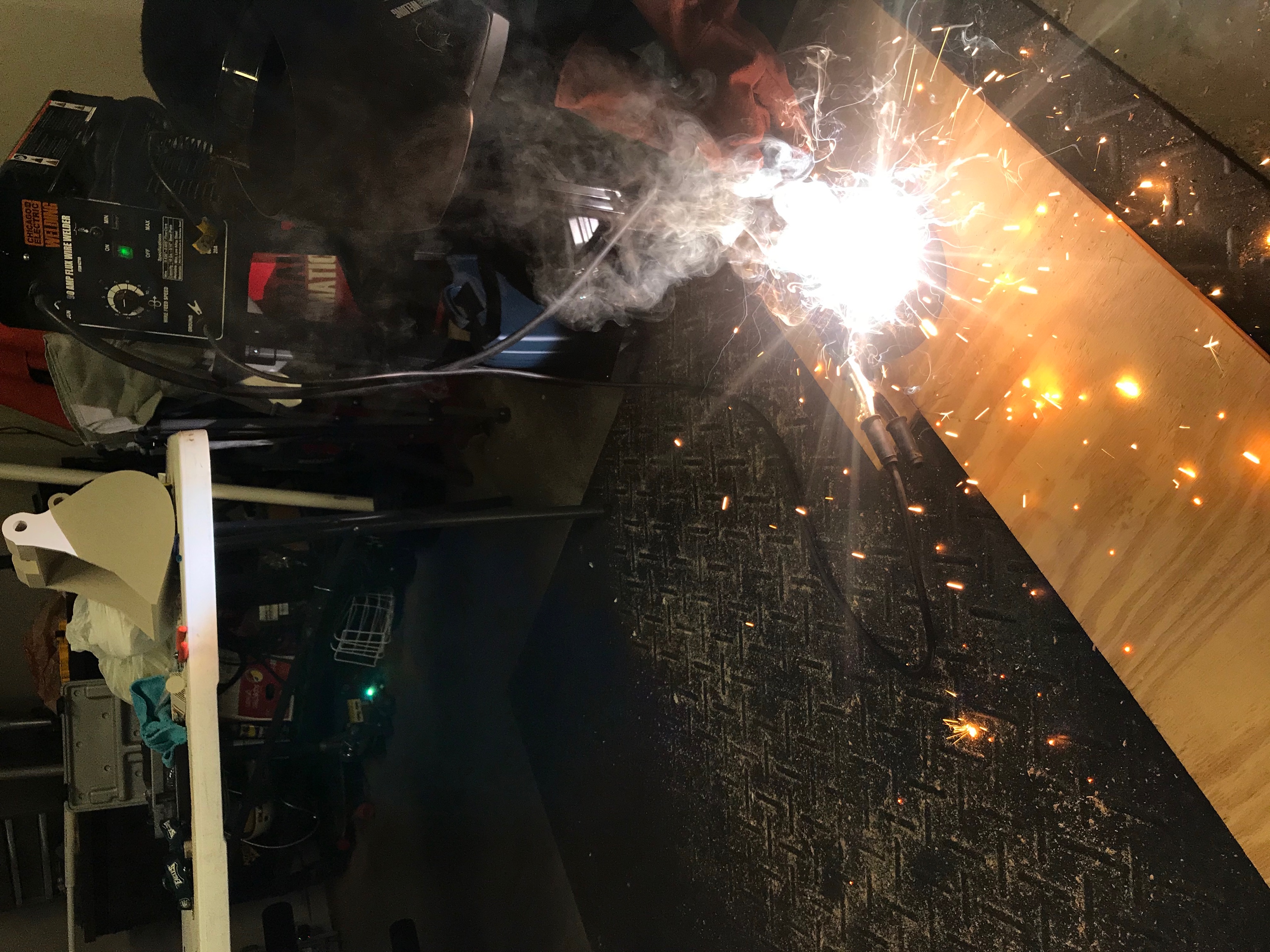 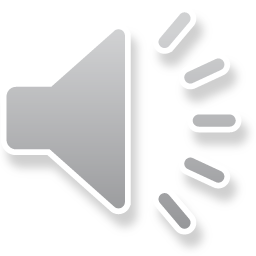 Alec Boyce
8
Developed Testing System
Multi-Level Testing and Validation
Compare Theoretical outputs against Real outputs
Theoretical outputs consist of Kinematic analysis and FEA
Use FEA to optimize design
Real outputs produced by excavator determined by hydraulic components and quality of build
Testing
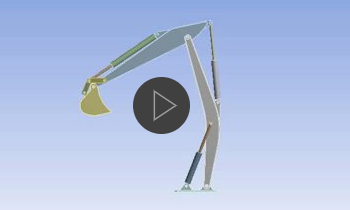 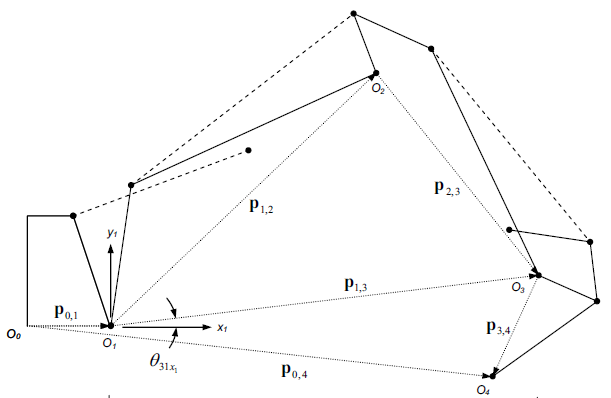 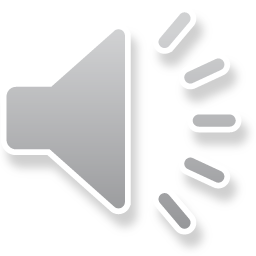 Oscar Nunez
9
Budget
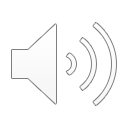 Ryan Fortier
10
Quality Discussion and Clear Plan
Connecting to electrical system
Final test

implementation and manufacturing
arm part, hydraulic system and electrical system
base part, wheels and other parts
Future Work
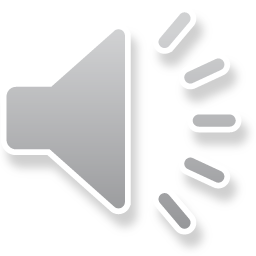 Zhiyu Wang
11